Welche Werte?Von der Schizophrenie in der digitalen Welt.
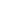 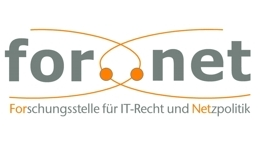 9. Internationales For..Net-Symposium „Werte im Netz
Passau, 03./04. April 2014
Es waren einmal drei Datenwölkchen….
…zu denen hatte jeder eine Meinung
Außerhalb der Filterbubble: 
“Ist doch umsonst, ist doch prima! Macht nix, wenn die wissen, welche Musik ich mag. Ist doch super.”
Innerhalb der Filterbubble: 
“Ach klar, ich weiß doch, dass es nicht umsonst ist. Ich weiß, dass ich mit meinen Daten zahle. So what? Ich bin mir dessen ja bewusst und es tut doch nicht weh”.
“Eine Schweinerei, dass der Staat irgendwas von mir einfach so speichern will! Dann weiß der ja alles! Ich hab ein Recht auf Anonymität! Gehen wir auf die Straße!”
Vorratsdatenspeicherung
#VDS
#Facebook, #Google & Co
“Das ist ebenfalls eine Schweinerei! … Aber ich mein. Gut. Ich hab ja nichts zu verbergen. Und da kann man ohnehin nichts machen. Also, posten wir ein lustiges Meme.”
#PRISM, #TEMPORA & Co
2
[Speaker Notes: Die Schizophrenie der digitalen Welt möchte ich gerne an drei Beispielen erläutern. VDS, Facebook, und PRISM. Drei Beispiele, die jedes für sich Potential für einen #Aufschrei haben.]
…sogar was ich gefrühstückt habe….
Da weiß der Staat alles über mich…
Vorratsdatenspeicherung
#VDS
…der speichert nämlich alle Daten über mich…
…und kann die jederzeit analysieren….!
3
[Speaker Notes: Die Schizophrenie der digitalen Welt möchte ich gerne an drei Beispielen erläutern. VDS, Facebook, und PRISM. Drei Beispiele, die jedes für sich Potential für einen #Aufschrei haben.]
Was ist denn diese VDS?
§ 113 TKG
Auskunftsanspruch von Behörden auf Herausgabe von Verbindungsdaten gegenüber Telekommunikationsanbietern
Dieser Auskunftsanspruch  war nicht Gegenstand der bereits erwähnten Verfassungsbeschwerde.
4
[Speaker Notes: Richtig ist, es gibt aus dem Strafverfolgungsinteresse des Staates heraus einen Anspruch auf Herausgabe von Verbindungsdaten (ebenso wie zahlreiche andere Eingriffe in Grundrechte in der StPO zu Strafverfolgungszwecken festgelegt sind…)]
Was ist denn diese VDS?
§ 113a TKG Speicherungspflichten (von Telekommunikationsanbietern) für Daten
”vom Endnutzer bei der Nutzung seines Dienstes erzeugte oder verarbeitete Verkehrsdaten … sechs Monate… zu speichern.”
BÄM! Aus die Maus. BVerfGE 1 BvR 256/08
113b Verwendung der nach § 113a gespeicherten Daten
1. zur Verfolgung von Straftaten,
2. zur Abwehr von erheblichen Gefahren für die öffentliche Sicherheit oder
3. zur Erfüllung der gesetzlichen Aufgaben der Verfassungsschutzbehörden des Bundes und der Länder, des Bundesnachrichtendienstes und des Militärischen Abschirmdienstes
Diese beiden Normen gewährten – verkürzt dargestellt – die anlasslose, vorsorgliche, sechs Monate währende Speicherung von Verkehrsdaten zu Zwecken der Strafverfolgung.
Aus die Maus?
5
[Speaker Notes: Und wenn es einen Auskunftsanspruch gibt, muss ja auch was beauskunftet werden können…oder ?]
Aus die Maus für die VDS?
Nach der öffentlichen Meinung:
„Eine ver­fas­sungs­kon­forme Aus­ge­stal­tung der Vor­rats­da­ten­spei­che­rung kann es mei­ner Mei­nung nach des­halb nicht geben, weil diese in ihrem Kern bereits ver­fas­sungs­wid­rig ist.“
SPD, Chris­tina Kampmann, MdB.
… und ich dachte immer, darüber entscheidet das BVerfG?
6
Die Entscheidung des BVerfG
Eine sechsmonatige anlasslose Speicherung von Telekommunikationsverkehrsdaten für qualifizierte Verwendungen im Rahmen der Strafverfolgung, der Gefahrenabwehr und der Aufgaben der Nachrichtendienste, wie sie die §§113a, 113b TKG anordnen, ist danach mit Art. 10 GG nicht schlechthin unvereinbar. […] Einer solchen Speicherung fehlt es auch in Bezug auf die Verhältnismäßigkeit im engeren Sinne nicht von vornherein an einer Rechtfertigungsfähigkeit. Bei einer Ausgestaltung, die dem besonderen Gewicht des hierin liegenden Eingriffs hinreichend Rechnung trägt, unterfällt eine anlasslose Speicherung der Telekommunikationsverkehrsdaten nicht schon als solche dem strikten Verbot einer Speicherung von Daten auf Vorrat im Sinne der Rechtsprechung des Bundesverfassungsgerichts (vgl.BVerfGE 65, 1 <46 f.>; 115, 320 <350>; 118, 168 <187>).
Das Bundesverfassungsgericht sagt dazu (BVerfG 1 BvR 256/08): 
„Das geht so nicht! Das ist nicht verhältnismäßig! Nachbessern!“
Das Bundesverfassungsgericht sagt dazu nicht (BVerfG 1 BvR 256/08): 
„Niemals kann/darf es für die Speicherung von Daten eine gesetzliche Grundlage geben!“
Eine nur mittelbare Nutzung der Daten zur Erteilung von Auskünften durch die Telekommunikationsdiensteanbieter über die Inhaber von Internetprotokolladressen ist auch unabhängig von begrenzenden Straftaten- oder Rechtsgüterkatalogen für die Strafverfolgung, Gefahrenabwehr und die Wahrnehmung nachrichtendienstlicher Aufgaben zulässig. Für die Verfolgung von Ordnungswidrigkeiten können solche Auskünfte nur in gesetzlich ausdrücklich benannten Fällen von besonderem Gewicht erlaubt werden.
Das Bundesverfassungsgericht differenziert zu Recht und mit viel Augenmaß zwischen „Screenings“ und der mittelbaren Datennutzung für Auskunftsansprüche!
7
Zwischenstopp!
HURRA! 
Die Gewaltenteilung funktioniert! 
HURRA!
8
Zeit für die Ketzerfragen: 

Hat die Vorratsdatenspeicherung nicht vielleicht doch eine Berechtigung?
9
[Speaker Notes: Don‘t mix up Rasterfahndung und Vorratsdatenspeicherung….!]
Wir kommen vom Hölzchen zum Stöckchen…
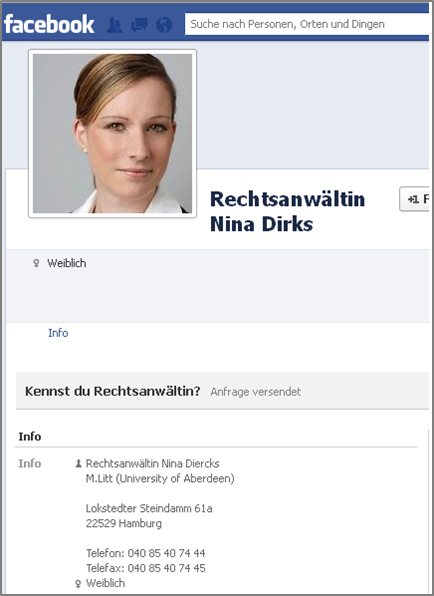 ….zu den „Digital-“Delikten
10
Herausgabe von Nutzerdaten bei „Digital“-Delikten
Geschäftliche Diskreditierung, Beleidigung, üble Nachrede und Verleumdung sowie sonstige Eingriffe in das allgemeine Persönlichkeitsrecht sind Usus in sozialen Netzwerken, Bewertungsportalen, Blogs und Foren.
Anspruch auf Herausgabe der personenbezogenen Daten gegenüber dem Betreiber?
Anspruch auf Unterlassung/ Löschung der Einträge gegenüber dem Betreiber?
Kommt drauf an… welches Gericht entscheidet.
Jip, wenn Verletzungstat-
bestand erfüllt, Haftung des Betreibers jedenfalls ab Kenntnis als sog. Störer.
11
Herausgabe von Nutzerdaten bei „Digital“-Delikten
Anspruch auf Herausgabe der nutzerbezogenen Daten bei Persönlichkeitsrechtsverletzungen nach §§ 242, 259 BGB gegenüber dem Betreiber?
AG München (Az. 161 C 24062/10, Urteil v. 03.02.2011)
LG München I (Az. 25 023782/12, Urteil v. 03.Juli 2013)
OLG Hamm (Az. I-3 U 196/10,  Hinweis-beschluss v. 03.08.2011)
KG Berlin, (Az. 10 U 262/05, Urteil v. 25.09.2006)
OLG Dresden (Az..: 4 U 1850/11 Hinweis-beschluss v. 08.02.2012)
NEIN, da:
§ 12 iVm § 14 Abs. 2 TMG keine Auskunft bei Persönlichkeitsrechtsverletzungen vorsähe,
damit kein Anwendungsbereich für den allg. Auskunftsanspruch nach §§ 242, 259 BGB verbleibe,
der Rechtsverletzte dahingehend geschützt sei, als er Strafantrag bei der StA stellen und Akteneinsicht verlangen könne.
JA, da:
planwidrige Regelungslücke im TMG die Anwendung von §§ 242, 259 BGB erlaube, 
BGH seit Anbeginn der Zeit in exakt diesen Fällen den Auskunftsanspruch zuspricht,
Der Auskunftsanspruch als Minus zu den Unterlassungs- und Löschansprüchen steht,
der Verweis auf die StA nicht zumutbar ist, da vermutlich Einstellung des Verfahrens und Verweis auf Privatklageverfahren nach  StPO.
12
Mal angenommen, ich hätte den Beschluss eines Zivilgerichts…
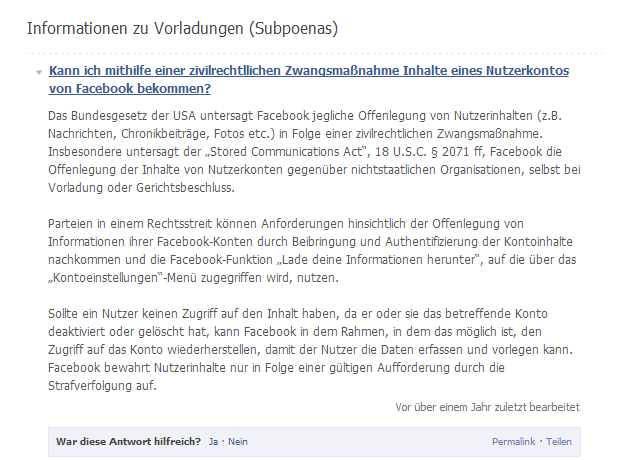 https://www.facebook.com/help/473784375984502
13
Und nun? Was tun bei Digital-Delikten?
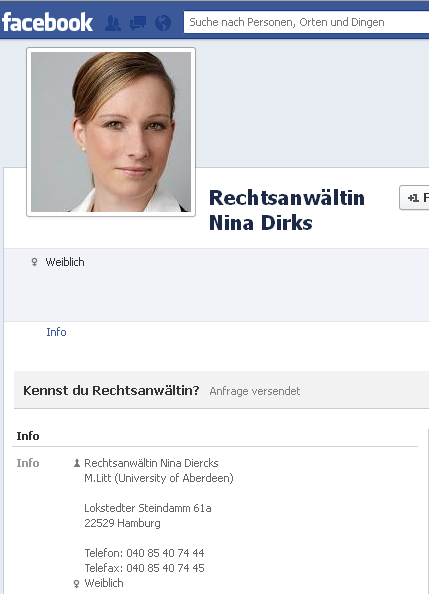 AG Augsburg
Anzeige bei der StA. – Wird eingestellt.
Anfrage (über Anwalt) bei Facebook unter Verweis auf den zivilrechtlichen Auskunftsanspruch – Facebook gibt IP-Adresse (perzonenbeziehbares Datum?!)  heraus, mit der auf das Fakeprofil zugegriffen wurde. 
Antrag auf Auskunft bei Auskunft bei Provider bez. IP-Adresse wegen Verletzung des UrhPerskR wird vom Gericht abgeschmettert, da nicht nachgewiesen werden kann, dass unter der (einzigen) IP-Adresse, mit der regelmäßig auf das Profil zugegriffen wurde, auch das Foto hochgeladen wurde.
Provider hatte (vorgeblich) ohnehin keine Daten.
14
Und nun? Was will sie uns sagen?
Es gibt derzeit kaum Möglichkeiten gegen derartige Identitätsdiebstähle, Cybermobbing  u.ä. „Digital-Delikte“ erfolgreich vorzugehen, denn:
Polizei und StA sind immer noch unzureichend auf diese Fälle vorbereitet, Dimension den Bearbeitern oft unklar, kein Wille und keine Zeit, Fälle zu bearbeiten. Dazu oft unklar ob überhaupt und wenn unter welche Tatsbestände das Delikt fallen könnte. #Einstellung #Galore!
Zivilgerichte in der Rechtsprechung zum Auskunftsanspruch (noch) uneins, erreichen von Auskünften höchst sicher. 
Selbst wenn durch Zivilrecht grds. Auskunftsanspruch zugesprochen wird: Erhält Anspruchsberechtigter eine IP-Adresse, so steht ihm kein zivilrechtlicher Rechtsbehelf zur Seite, um Auskunft über den Anschlussinhaber zu erlangen – außer bei UrhRVerletzungen u Nachweis.
Selbst wenn StA ermitteln oder ein Zivilgericht den Auskunftsanspruch ggü Provider zusprechen würde: Die Provider haben keine Daten, weil sie derzeit keine Daten mehr speichern (müssen).
15
Fazit: Digital-Delikte & Vorratsdatenspeicherung
Es gibt bei reinen Digital-Delikten für Otto-Normal-User bei Persönlichkeitsrechtsverletzungen kaum eine (keine!) Möglichkeit der Rechtsverfolgung.

Diese Delikte nehmen aber massiv zu.  

Dies müssen Forschung, Lehre und Gesetzgeber (und Gesellschaft!) dringend zur Kenntnis nehmen.

Die Vorratsdatenspeicherung dient nicht (nur) dem „bösen Staat“ oder der „bösen Verwertungsindustrie“, sondern auch dem einzelnen Rechtsverletzten – soll dieser rechtsschutzlos dastehen?

Vorratsdatenspeicherung meint nicht, dass der Staat riesige Datentanks anlegt.

Es ist zwischen „Screening“ und der mittelbaren Nutzung von IP-Adressen (nach Vorgabe des BVerfG) zu trennen.

Für die Möglichkeit der digitalen Rechtsverfolgung muss es klare Anspruchsnormen und vor allem eine verfassungsgemäße (auch „kleine“) Vorratsdatenspeicherung geben.
16
Und nun? Fazit VDS
Die VDS 
ist eine innerstaatliche Maßnahme in Form von Eingriffen in Grundrechte auf Grund eines Gesetzes,
ist im Rahmen der Rechtsverfolgung nicht ohne jede Berechtigung,
kann verfassungsgemäß gestaltet werden (s. s. BVerfGE v. 02. März 2010 (1 BvR 256/08). 
ist in funktionierende Kontrollmöglichkeiten eingebettet, sie steht nicht im rechtsfreien Raum (s. BVerfGE v. 02. März 2010 (1 BvR 256/08).
Wenn 
alle etwas nüchterner auf die VDS schauen und 
die klaren Vorgaben des BVerfG umgesetzt würden und
wenn Forschung, Lehre und Gesetzgebung sich intensiver, aber vor allem mal ruhiger (aka: weniger populistisch) mit den neuen Problemen der digitalen Welt auseinandersetzen würden,
könnten wir uns alle hinsichtlich der #VDS viel Aufregung sparen und die Energie in die sachliche Diskussionen stecken.
17
Wie soll ich denn ohne Suchmaschine oder soziales Netzwerk…
…aber ich mach das ja freiwillig….
#Facebook, #Google & Co
…die haben zwar massive Daten von mir ….
….und ich hab auch was davon!
18
[Speaker Notes: Die Schizophrenie der digitalen Welt möchte ich gerne an drei Beispielen erläutern. VDS, Facebook, und PRISM. Drei Beispiele, die jedes für sich Potential für einen #Aufschrei haben.]
Facebook & User-Daten
Friendfinder
Zwei Entscheidungen nach denen die Nutzungs- und Datenschutzbedingungen klar gegen deutsches Recht verstoßen.
LG Berlin 16 O 551/10
KG Berlin 5 U 42/12
Sponsored Stories
Werbung mit personenbezogenen Daten ohne Einwilligung der Betroffenen.
5 Betroffene gingen in den USA (!) dagegen vor, zur Vermeidung eines Gerichtsverfahrens schloss FB einen Vergleich über 20 Millionen Dollar. 
Sponsored Stories werden zum 09. April abgeschafft.
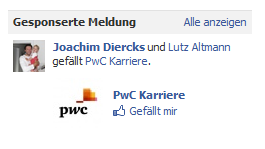 Apps
Über diese Freundesliste kann die App wiederum auf die Facebook-Freunde des Freundes und dessen öffentliche Daten zugreifen – ohne Kenntnis des Freundes.
FB übergibt bei Anmeldung bei einer App automatisch Nutzer-ID, die öffentlichen Daten und die Freundesliste.
19
Aber Beschlüsse von Zivilgerichten…
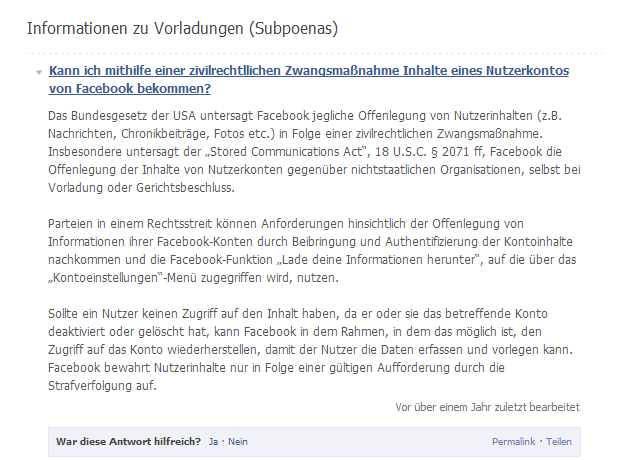 Kann das sein?! Darf das sein?!
https://www.facebook.com/help/473784375984502
20
Google & User-Daten
Google ist Inhaber einer weltweiten Banklizenz

Google verfügt seit 2005 über ein Patent namens „Dynamic Pricing“ 

Mittels „Dynamic Pricing“ wird in Online-Shops kein einheitlicher Preis angezeigt, sondern jedem User ein individueller, vom Background des Users abhängiger, Preis

Es wird der Preis ermittelt, den der Kunde wohl aufgrund seiner digitalen Datenhistorie (Profilbildung, Suchmaschinenanfragen, Kaufverhalten im Android Store etc. etc.) zu zahlen bereit wäre.
Scary?
http://www.google.com/patents/US20050149458
21
Kann es sein…
…dass oligopolartig agierende Unternehmen wie Facebook & Google:

befreit von jeder Aufsichtsbehörde (nun ja, die FTC ausgenommen),
und losgelöst vom (zivilrechtlichen) Recht des Einzelnen,
vollkommen intransparent die Daten jeden Nutzers nutzen und verwerten können, wann und sie wollen?
NEIN! Denn:

auch hier werden Grundrechte mit Füßen getreten, insb. das Recht auf informationelle Selbstbestimmung,
Ausübung einer informationellen Selbstverantwortung (Welche Daten gebe ich preis?) nur möglich bei Wahlfreiheit,
es existiert faktisch kein Rechtsweg, welcher Nutzer würde denn gegen FB und/oder Google antreten und dann auch in Irland vollstrecken wollen?
22
Denkansätze
„Es muss ja niemand bei Facebook oder Google sein“
„Das sind private Konzerne, das ist deren private Angelegenheit“
Wirklich?
Im Jahr 2014 gilt das Internet als „Wirtschaftsgut, dessen ständige Verfügbarkeit … auch im privaten Bereich für die eigenwirtschaftliche Lebenshaltung typischerweise von zentraler Bedeutung ist.“ (BGH III ZR 98/12)

Suchmaschinen und soziale Netzwerke sind ein ganz bewegender Teil dieser digitalen Grundversorgung! Hier gibt es zwei uneingeschränkte Marktführer: Google und Facebook.
Wenn weltweit (fast) die gesamte Wasserversorgung in den Händen von zwei amerikanischen Großkonzernen bar jeder behördlichen oder gerichtlichen Kontrolle läge, dann… ?
23
Und nun?
Hier muss aufgeklärt und ein Bewusstsein dafür geweckt werden, dass nicht weniger als das Recht auf informationelle Selbstbestimmung auf der Kippe steht, wenn die Konzerne den Usern keine Möglichkeit der informationellen Selbstbestimmung durch Aufklärung und entsprechende Einstellungen ermöglichen. (auch: Bezahl unseren Dienst und alle Daten gehören weiter Dir)

Ideen wie das „Gesetz der roten Linie“ (Gesetzesentwurf zum Schutz vor besonders schweren Eingriffen in das Persönlichkeitsrecht mit direktem SEA gegenüber Konzernen) aus dem Jahr 2010 müssen weiter verfolgt werden!

Die Durchsetzungsmöglichkeiten von deutschem (europäischem) Recht gegenüber in diesem Rechtsraum agierenden Unternehmen muss dringend verbessert werden.

Die Datenschutzbehörden müssen dringend Kompetenzen als „wahre“ Aufsichtsbehörden gegenüber den Konzernen erlangen.
Bei diesen Fragen ist ein „Achselzucken“ unangebracht, 
hier muss gestritten, diskutiert und gehandelt werden!
24
Kann man nichts machen…
…ob nun Facebook oder die NSA mitliest..…
…Ich hab nichts zu verbergen….
Dann muss ich mich selber schützen…
#PRISM, #TEMPORA & Co
25
[Speaker Notes: Die Schizophrenie der digitalen Welt möchte ich gerne an drei Beispielen erläutern. VDS, Facebook, und PRISM. Drei Beispiele, die jedes für sich Potential für einen #Aufschrei haben.]
Grundrechte
Bundesverfassungsgericht sah schon 1980 (BVerfG, 1 BvR 185/77) als Aufgabe des allgemeinen Persönlichkeitsrechts an:
„die engere persönliche Lebenssphäre und die Erhaltung ihrer Grundbedingungen zu gewährleisten, [...]; diese Notwendigkeit besteht namentlich auch im Blick auf moderne Entwicklungen und die mit ihnen verbundenen neuen Gefährdungen für den Schutz der menschlichen Persönlichkeit.“
Kurz: 
Diese Grundrechte (APR, Art. 10, Art. 13) sorgen dafür 

dass wir im geschützten Kreis privater, vertraulicher Kommunikation sagen können, was wir wollen, ohne dass wir Angst haben müssen, dass die Inhalte unserer Kommunikation in den falschen Händen landen,

dass wir frei darüber bestimmen können, wer, wann und wie, welche Daten von uns erhält.
1983: 		Recht auf informationelle Selbstbestimmung (Volkszählungs-Urteil)

2008:		Grundrecht auf Gewährleistung der Vertraulichkeit und Integrität 			informationstechnischer Systeme („Computer-Grundrecht“)
Auffanggrundrechte zu: 

Art. 10 Telekommunikationsgeheimnis
Art. 13 Unverletzlichkeit der Wohnung
26
Durch Minister entwickelte Grundrechte
Durch den Ex-Bundesinnenminister im Wege eines TV-Interviews entwickeltes Supergrundrecht
„Sicherheit“
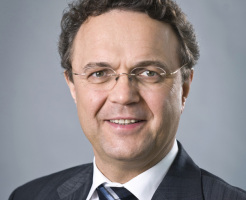 27
Checks & Balances (call it: Abwägung)
öffentliche Sicherheit ./. Recht auf informationelle Selbstbestimmung
Verhältnismäßigkeitsgrundsatz
Legitimer Zweck
Geeignetheit
Erforderlichkeit
Angemessenheit
Abwägung sämtlicher Vor- und Nachteile unter besonderer Berücksichtigung der Grundrechtspositionen.
Mit dem Verhältnismäßigkeitsgrundsatz existiert ein austariertes System welches keinen leichtfertigen Eingriff in Grundrechte zulässt.
28
[Speaker Notes: Richtig ist, es gibt aus dem Strafverfolgungsinteresse des Staates heraus einen Anspruch auf Herausgabe von Verbindungsdaten (ebenso wie zahlreiche andere Eingriffe in Grundrechte in der StPO zu Strafverfolgungszwecken festgelegt sind…)]
Was, wenn die verfassungsmäßige Ordnung nichts mehr wert ist?
Weil Dritte (souveräne Staaten) fortlaufend in die garantierten Grundrechte von Bürgern und Unternehmen eingreifen?
Pflicht zum Selbstschutz (“Verschlüsselt einfach Eure Emails!“)?
Nein, denn 
a. wirksamer Selbstschutz ist dem einzelnen Bürger idR nicht möglich,
b. wir leben in freiheitlich demokratischer Grundordnung, in dieser müssen Eingriffe in garantierte Grundrechte nur in besonderen Ausnahmefällen geduldet werden, nicht umgekehrt.
Schutzpflicht des Staates
Ja, denn:
Grundrechte  wie das APR sind durch die massive Überwachungstätigkeit ausländischer Geheimdienste zur Disposition gestellt,
es besteht die Gefahr der Selbstzenur,
kein Terrorakt der Welt kann rechtfertigen, dass die im Laufe von Jahrhunderten erkämpften Freiheitsrechte der Bürger unverhältnismäßig beschnitten und der Rechtsstaat untergraben wird
29
Und jetzt?!
#PRISM & Co
Eingriffe eines souveränen Staates in die Grundrechte von Bürgern eines anderen souveränen Staates,
Hilflose Versuche der Politik, die Büchse der Pandora zu schließen („Du, Du, Du, Du!“),
keine Kontrollinstitutionen,
ein Dilemma.
Kann man nichts machen…
30
Kopf in Sand?! (Denkansätze)
NEIN! 
Auch bei diesen Fragen ist ein „Achselzucken“ unangebracht, 
hier muss gestritten, diskutiert und gehandelt werden! 

Gerade wegen dieses Dilemmas gehen Fragen nach Datenschutz, Freiheitsrechten und Rechtsstaat jeden etwas an!

Das Netz ist Teil der realen Welt, es kann also nicht weniger Rechtsstaat im Netz geben.

Wie wollen wir leben? Mit garantierten Freiheitsrechten und rechtsstaatlich demokratischen Grundsätzen?

Es braucht grundlegende Überlegungen wie digitale Revolution, Globalisierung und mühsam etablierte Freiheitsrechte und Rechtsstaatlichkeit Hand in Hand gehen sollen.
Auch im digitalen Zeitalter muss die Persönlichkeit und das Kommunikationsverhalten eines jeden Schutz finden können. Andernfalls droht die Erosion des Rechtsstaats von innen.
UN-Charta des Internetrechts?
31
Es waren einmal drei Datenwölkchen….
Meine Daten in einer vollkommen undurchsichtigen, unkontrollierbaren privaten Blackbox?
Klar, mach ich gerne, ich füg noch ein paar dazu!
Meine Daten möglicherweise als Gegenstand in einem rechtsstaatlich organisierten, kontrollierbaren Verfahren? 
Nein, niemals!
Vorratsdatenspeicherung
#VDS
#Facebook, #Google & Co
Meine Daten in einer vollkommen undurchsichtigen, unkontrollierbaren dritt-staatlichen Blackbox? 
Nee, das fühlt sich nicht gut an. Aber was soll‘s,  is wie‘s is!
#PRISM, #TEMPORA & Co
32
[Speaker Notes: Die Schizophrenie der digitalen Welt möchte ich gerne an drei Beispielen erläutern. VDS, Facebook, und PRISM. Drei Beispiele, die jedes für sich Potential für einen #Aufschrei haben.]
Ganz gleich welches Datenwölkchen….
„Ziel wäre, die digitale Vernetzung der Gesellschaft zu menschenwürdigen Bedingungen voranzutreiben und ohne wesentliche Werte der Aufklärung in einem Klosett in Langley herunterspülen zu lassen.“

Sascha Lobo, „Daten, die das Leben kosten“, FAZ v. 01.04.2014, 
http://www.faz.net/aktuell/feuilleton/sascha-lobo-digitale-daten-gefaehrden-leben-und-freiheit-12874992.html?printPagedArticle=true
Zielführend wäre es dabei, wenn die gesellschaftlichen und politischen (Werte-)Diskussionen sachbezogen sowie in der jeweiligen Sache differenziert geführt würde – auch wenn das ob „der netzpolitischen Protestkultur“ (Heckmann) aka „wer am lautesten schreit, gewinnt“ oft nicht einfach ist.
33
Vielen Dank!
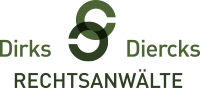 Rechtsanwältin Nina Diercks
M.Litt., University of Aberdeen
 
Lokstedter Steindamm 61a
22529 Hamburg
 
T: + 49 (0)40 85 40 74 44
F: + 49 (0)40 85 40 74 45 
M: + 49 (0) 170 555 55 88

diercks@dirksunddiercks.de
http://www.dirksunddiercks.de
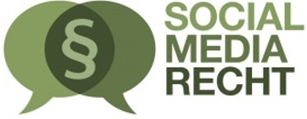 http://socialmediarecht.wordpress.com
http.//www.facebook.com/socialmediarecht
http://www.twitter.com/SocialmediaR_HH
http://gplus.to/socialmediarecht
34